name
再生可能エネルギーで運営する農業
街中に隠れた防災機能
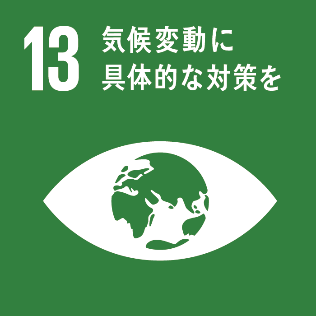 街中での熱中症対策
ボトルからボトルをつくる
課題解決のための行動アイデア
（記入例）
name
再生可能エネルギーで運営する農業
街中に隠れた防災機能
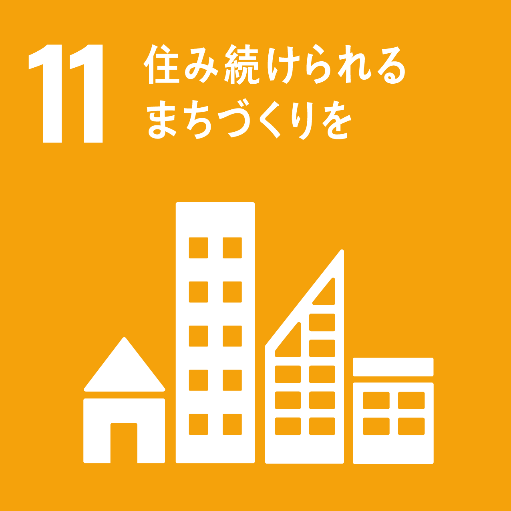 災害が増えても強い街であれば、暮らしいける
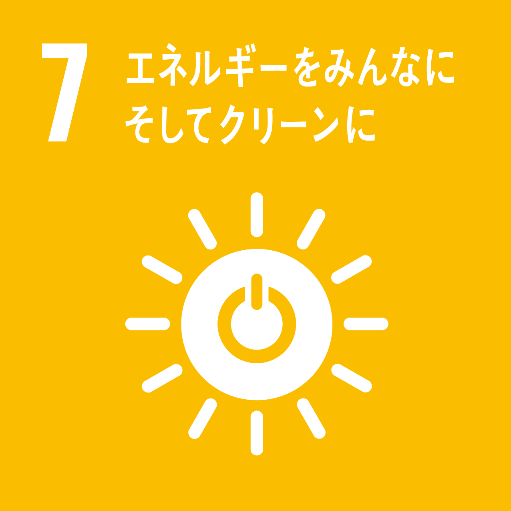 余分な二酸化炭素を出さない
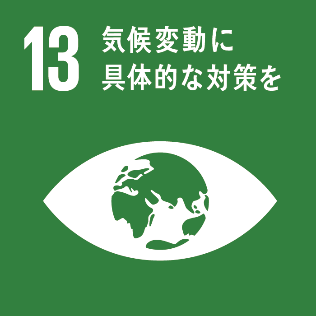 街中での熱中症対策
ボトルからボトルをつくる
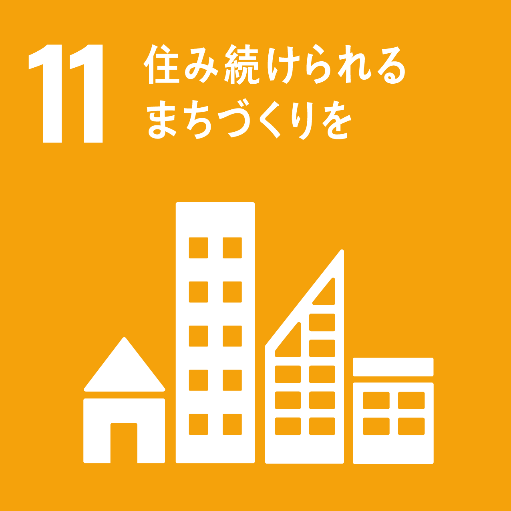 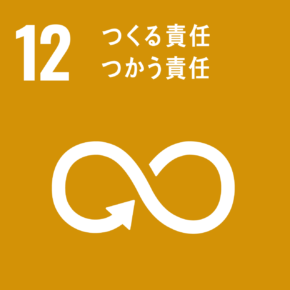 気温が上昇して暑い夏ばでも生活に困らない
資源のムダ使いも減らせる
課題解決のための行動アイデア
街にある防災機能のマップを作って、もしもの時も困らない対策を
しておく